Mr. Zeko: Digital Photo A
Camera Basics
Photo-graphy
Photo=Light
Graph=Record
Camera=Chamber
Always Two Parts: Body (chamber)+ Lens
Recording Medium Has Changed
16th Century: portable camera obscura-artist traced projected image.
19th Century until 2000-various types of films & chemicals.
21st Century: digital image sensors.
Artist
Films
Image Sensors
Exposure
Exposure is the amount of light allowed to fall on a photographic medium (film or image sensor) during the process of taking a photograph.
Exposure Triangle: 3 controls effect exposure:
Aperture
Shutter
ISO
Aperture
The opening in a photographic lens that admits the light.
The size of the opening at the time photo is taken.
It is measured in f-stops.
Typical f-stops: 1.4, 2, 2.8, 4, 5.6, 8, 11, 16, 22
Aperture is measured in fractions-thus the smaller the number, the larger the opening.
Aperture/f-stop table
Aperture/Depth of Field
Aperture/Depth of Field-2
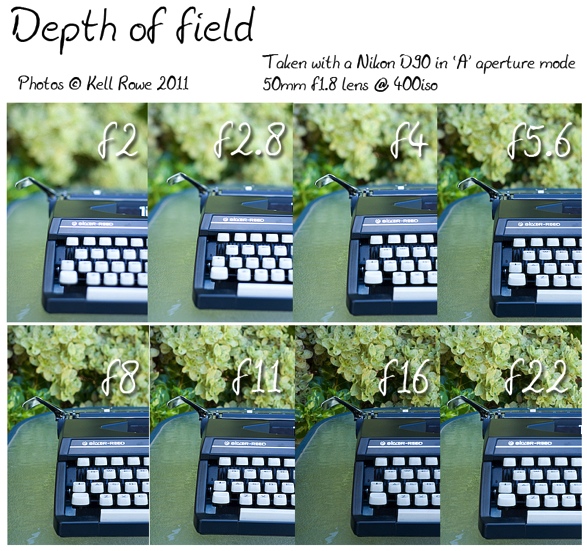 Shallow Depth of Field
Shallow Depth of Field
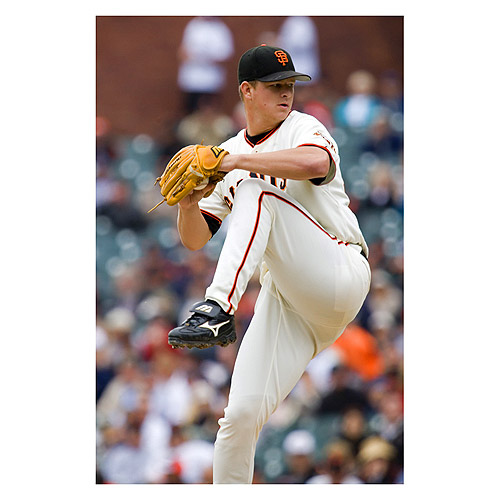 Deep Depth of Field
Deep Depth of Field
Shutter Speed
Shutter speed is how long the shutter is open when taking a photograph.
The longer the shutter speed, the more light is recorded; conversely, the shorter the shutter speed, the less light is recorded. 
Typical shutter speeds: 1000, 500, 250, 125, 60, 30, 15, 8, 4, 2, 1, 1”
Shutter speeds are measured in fractions of seconds-thus the larger the number the shorter the length of time.
Any number followed by quotation mark means seconds-thus 4” equals 4 seconds.
Shutter Speed Reference Chart
Bulb For use in very low light conditions like night photography. With this setting the photographer controls how long the shutter stays open. Any movement within the frame or by the camera will show up as motion blur. A tripod must be used.
1 second to 1/15 For use in low light conditions, night photography, fireworks, etc. A tripod must be  used to prevent motion blur.
1/30th For use when implying motion by panning with a moving object as a photo is taken. The subject appears sharp while the background becomes motion blur. Also used in darker conditions and requires a tripod to prevent motion blur.
1/60th to 1/125th Common shutter speeds for most existing light situations. These shutters speeds combined with small apertures (f/8 to f/166) result in large depth of field.
1/250th Good for freezing human paced action like a person jogging.
1/500th Good for freezing faster moving objects such as a car or runner.
1/1000th and faster Good for freezing objects that move faster than the eyes can see, such as a bird’s wings in flight or baseball pitch.
Shutter Speed/Motion
Fast Shutter Speed
Slow Shutter Speed
Really Slow!/Bulb (B)
3. ISO
In photography, an ISO number is an indication of the sensitivity of the image sensor, where a higher number indicates higher sensitivity.
This is usually expressed as a range, e.g. ISO 100 - 1600.
A higher sensitivity allows us to take pictures in low light without using flash. However, this gain usually comes at a price: as we amplify the light signal, we also amplify the noise signal, and high ISO images are usually more "noisy" than low ISO images.
ISO/Settings
ISO/Image Quality
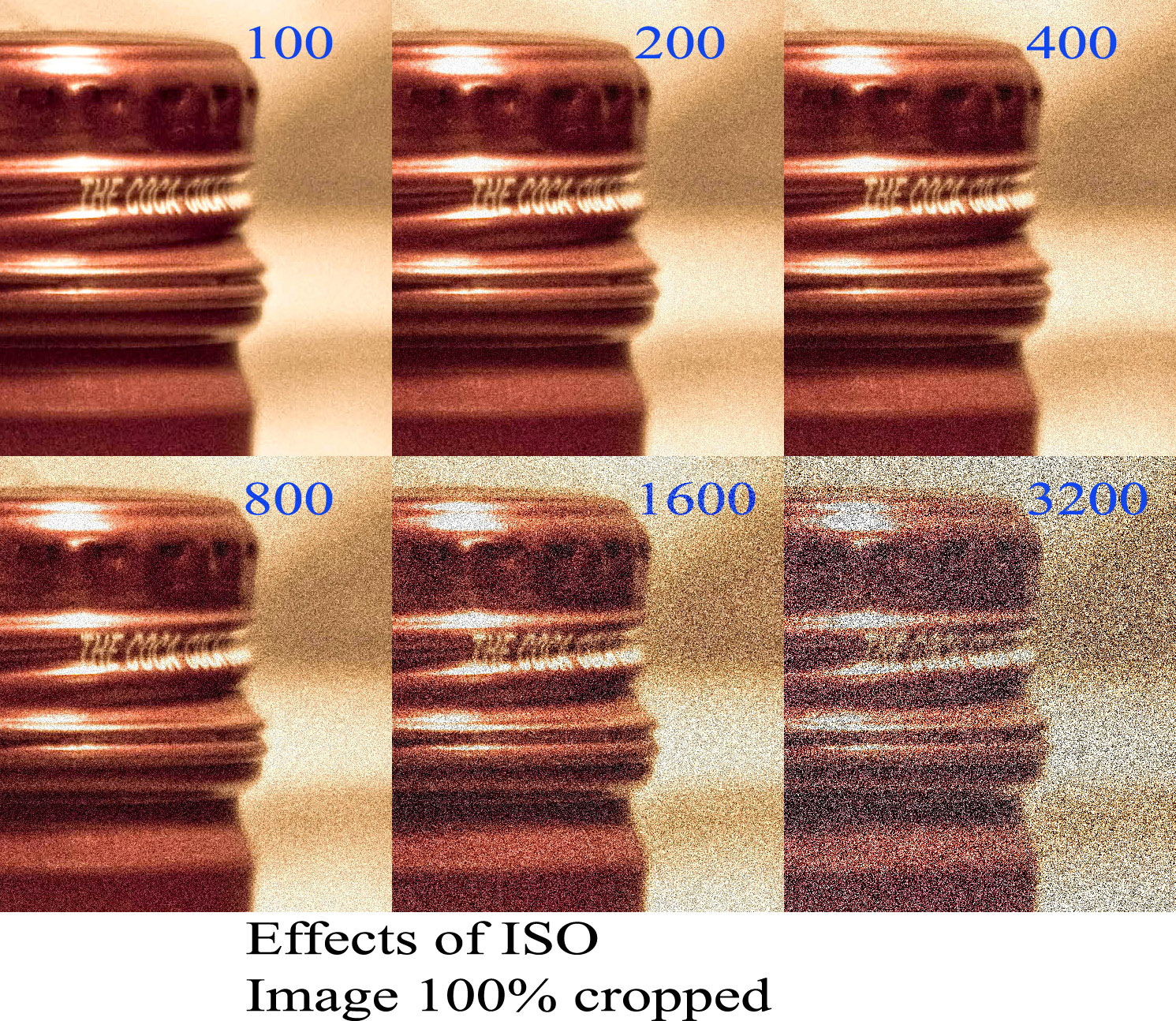 ISO/Image Quality
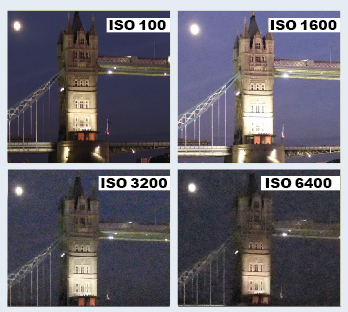 Putting it all Together
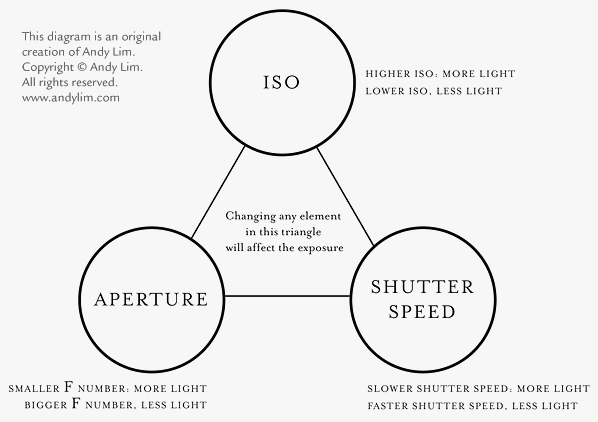 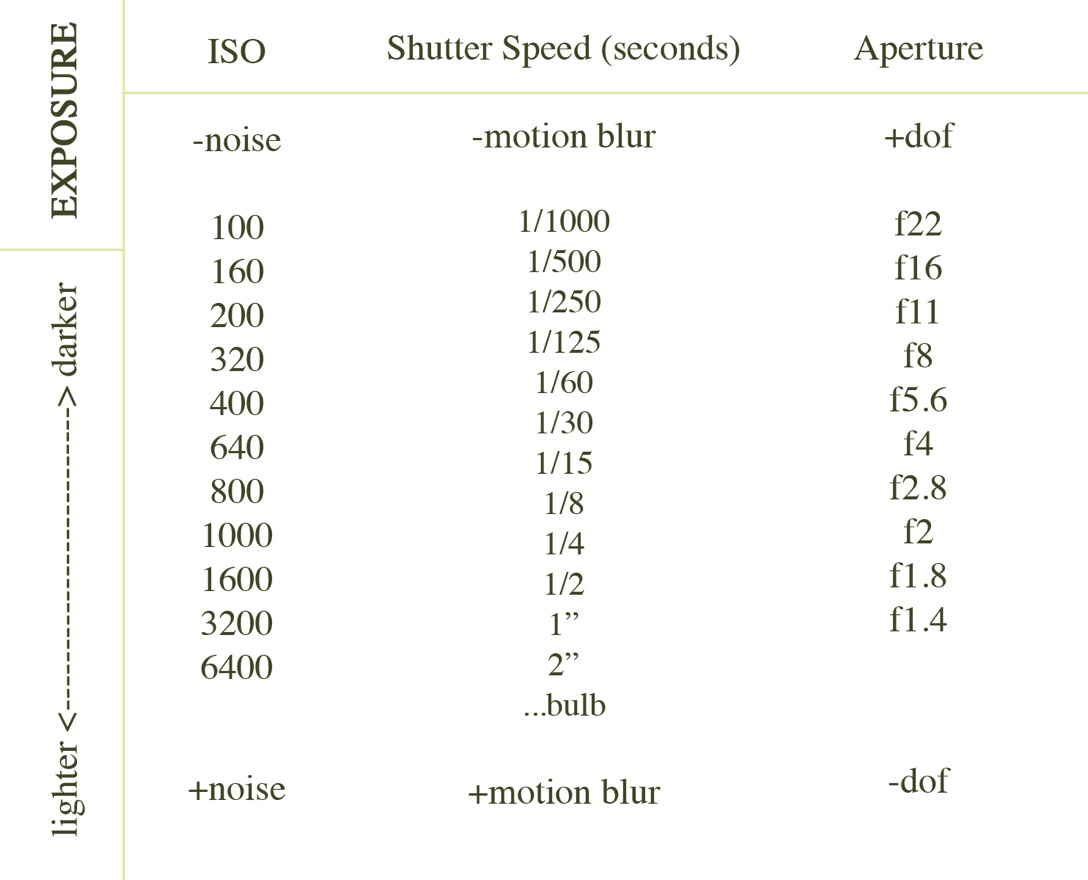 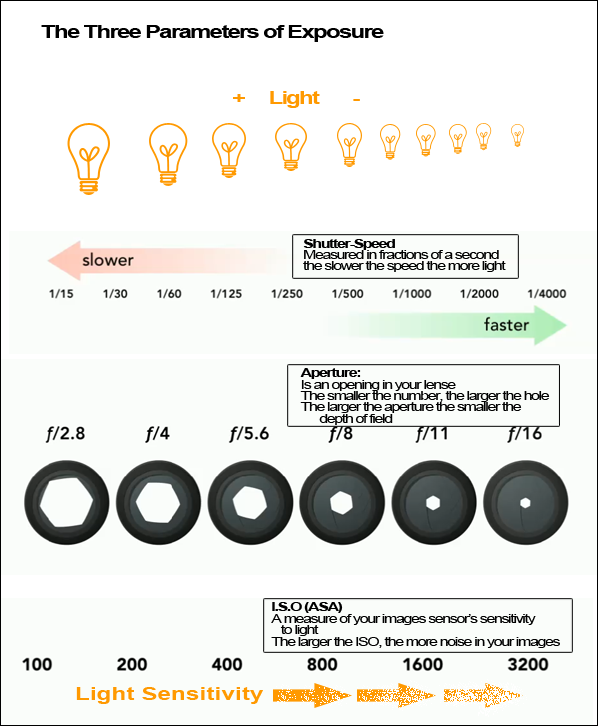